circle time
library
sport
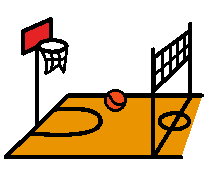 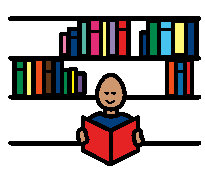 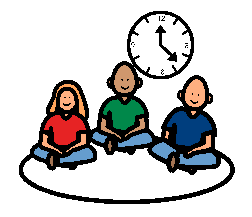 secretary
class
swim
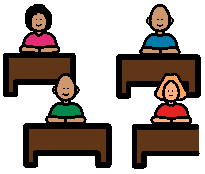 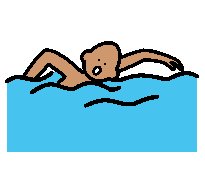 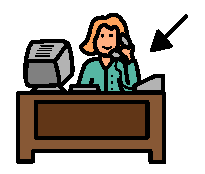 playground
recess
swing
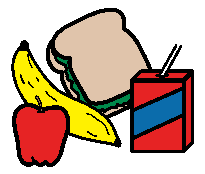 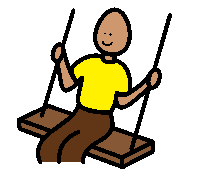 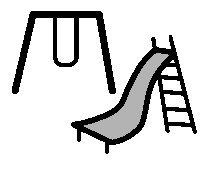 office
snack food
lunch
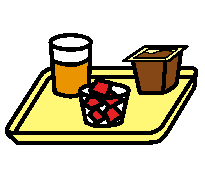 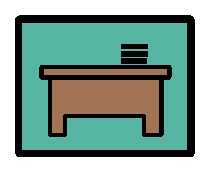 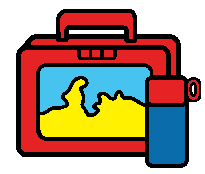 put coat on
boots
name tag
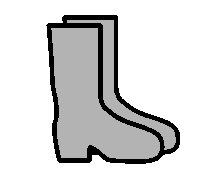 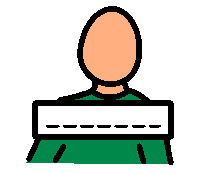 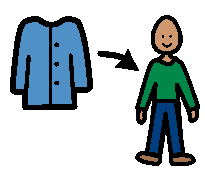 crayons
felt boards
textas
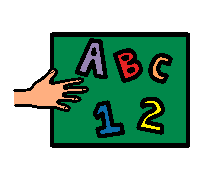 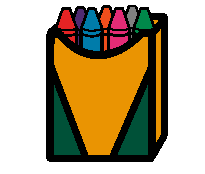 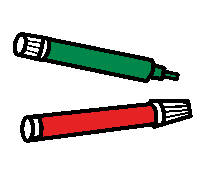 computer game
journal
story time
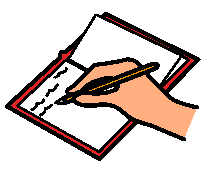 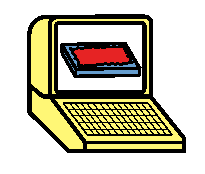 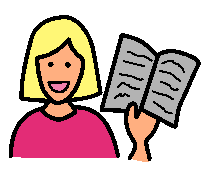 art
pencil
computer
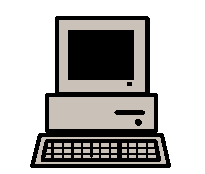 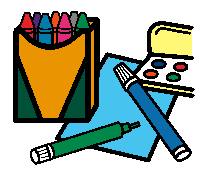 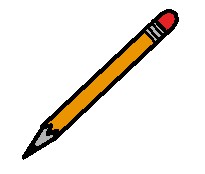 visual schedule
timetable
book
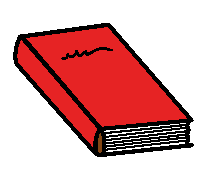 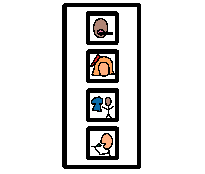 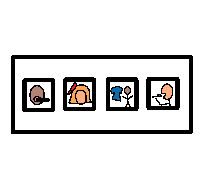 read
bus
musical instruments
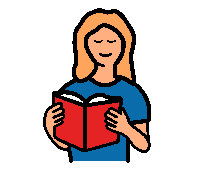 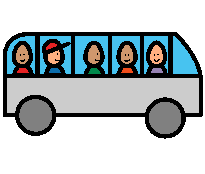 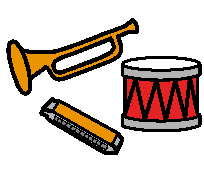 writing
play
assembly
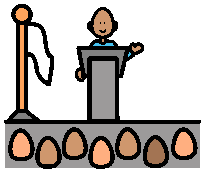 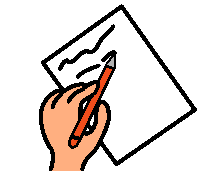 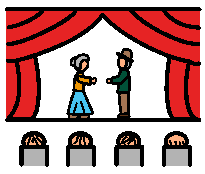 sensory area
music
excursion
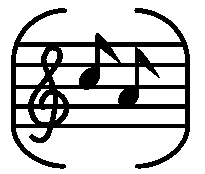 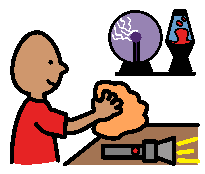 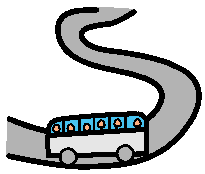 cooking class
table activity
choice time
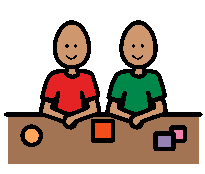 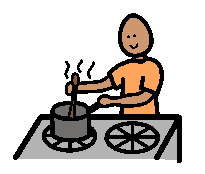 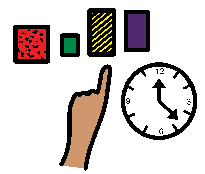 break time
break time
all done
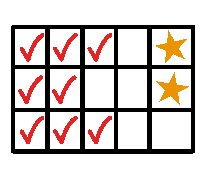 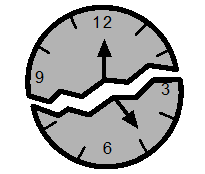 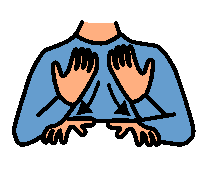 drink
eat
drink
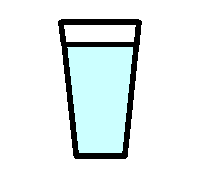 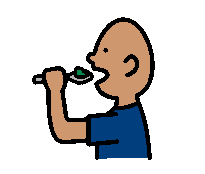 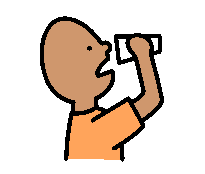 choir
finished
work
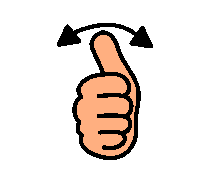 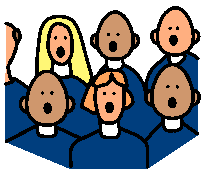 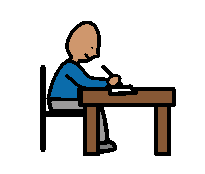 school work
workbook
speech therapy
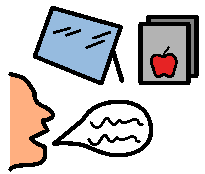 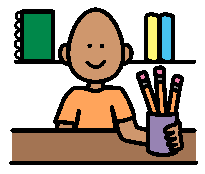 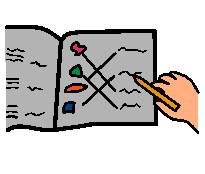 roll
match
blocks
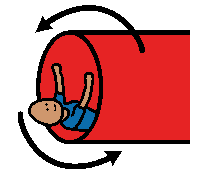 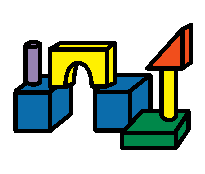 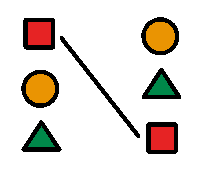 puzzle
play kitchen
toy cars
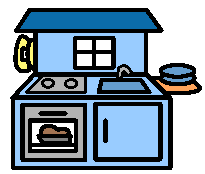 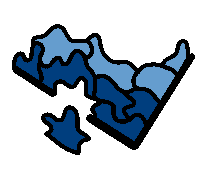 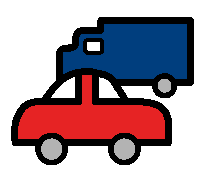 weighted vest
dress up
paint
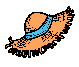 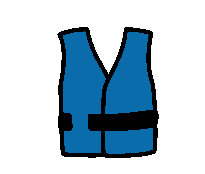 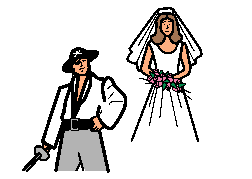 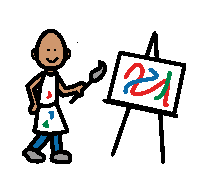 play dough
free time
calendar
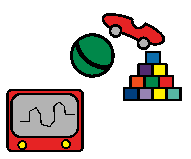 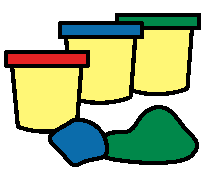 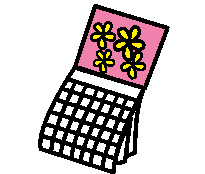 backpack
Go Fish
change shoes
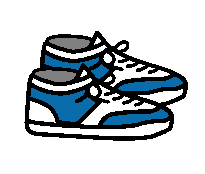 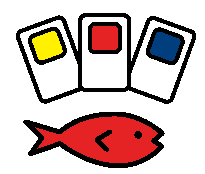 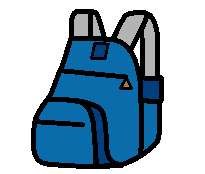 listen to music
fish tank
walk
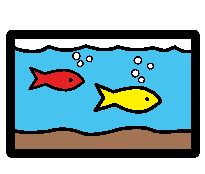 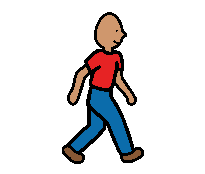 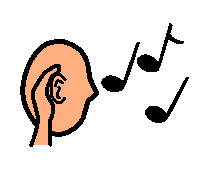 friends
raincoat
boom box
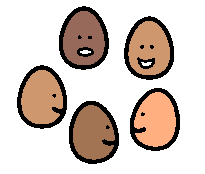 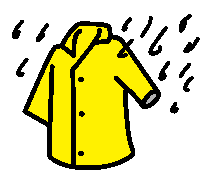 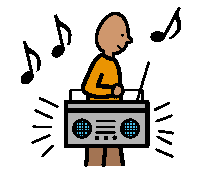